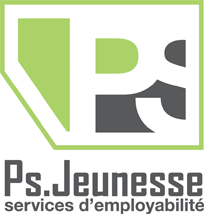 La Simplicité en Administration !
Formulaires Excel
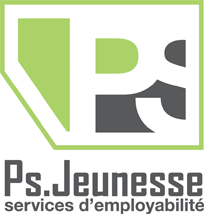 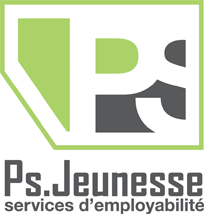 Merci d’avoir assisté  à notre atelier La Simplicité en Administration